Муниципальное бюджетное дошкольное образовательное учреждение
детский сад №48  «Одуванчик» г.Светлоград
 



Опыта работы
 
«Формирование навыка образного чтения у детей младшего дошкольного возраста на основе методики ситуационных игр О. Н. Тепляковой».
 
 

воспитателя
МБДОУ ДС № 48 «Одуванчик»
 
 

Клочковой Татьяны Валерьевны
АКТУАЛЬНОСТЬ
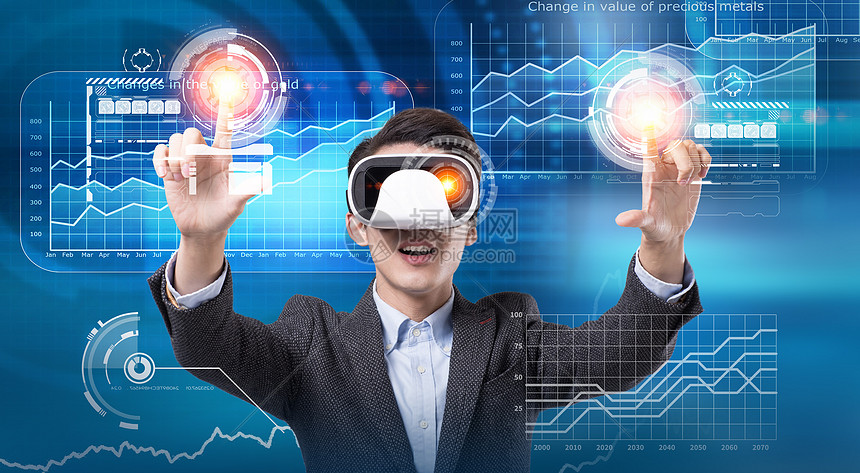 УСЛОВИЯ
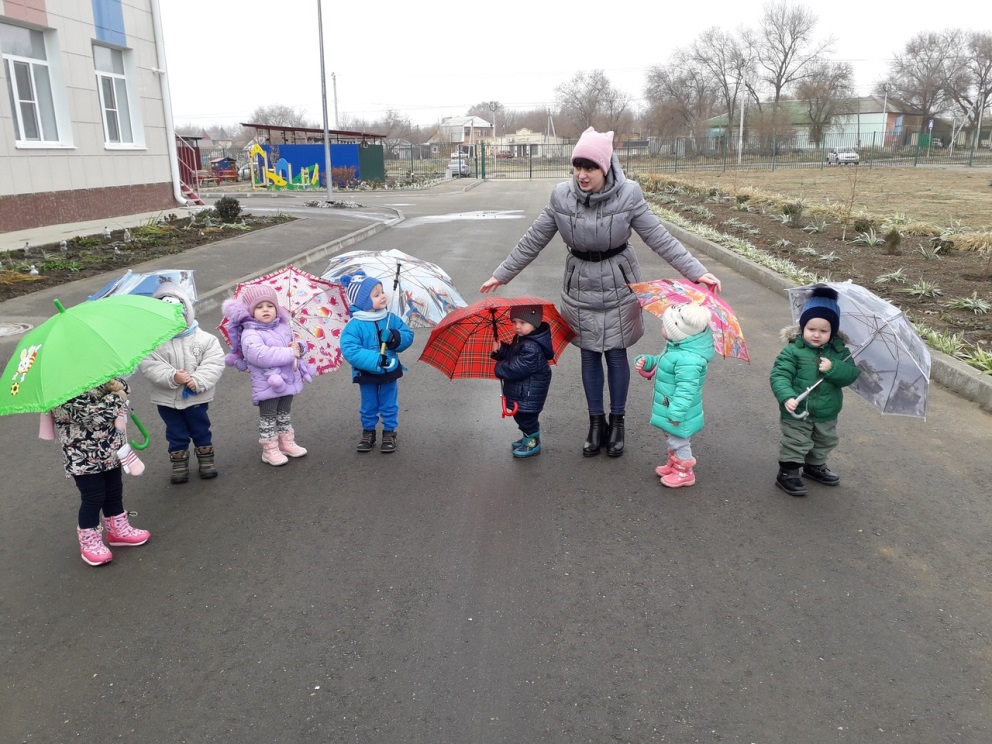 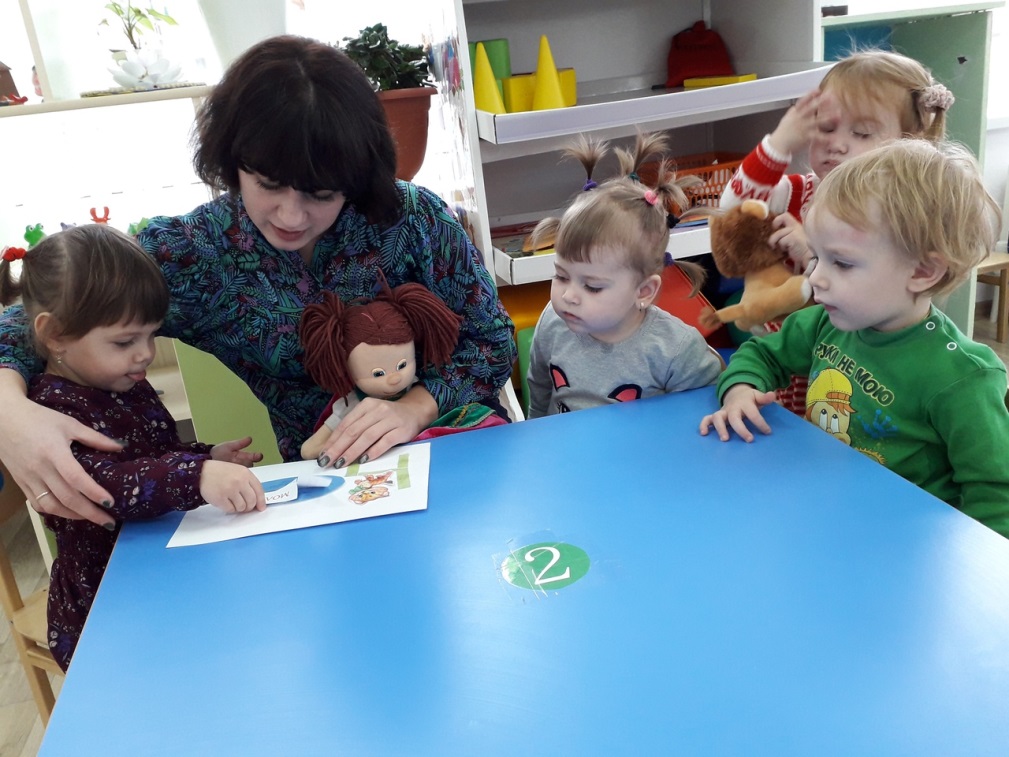 Цель работы – сформировать навык образного чтения по средствам ситуационных игр детей младшего дошкольного возраста.
Задачи:
развитие интересов и потребностей ребенка;
повышение уровня развития креативного мышления у детей дошкольного возраста;
оказание практической и теоретической помощи родителям воспитанников, на основе теоретических знаний и формирование умений и навыков практической работы с детьми;
использование с родителями различных форм сотрудничества и совместного творчества для улучшения взаимодействия между участниками педагогического процесса;
выявление эффективности формирования навыков образного чтения у дошкольников посредством данной методики.
ЭТАПЫ РЕАЛИЗАЦИИ
I  - ТЕОРЕТИЧЕСКИЙ

II - ПРАКТИЧЕСКИЙ

III - ДИАГНОСТИЧЕСКИЙ
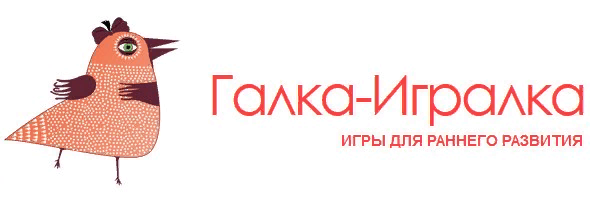 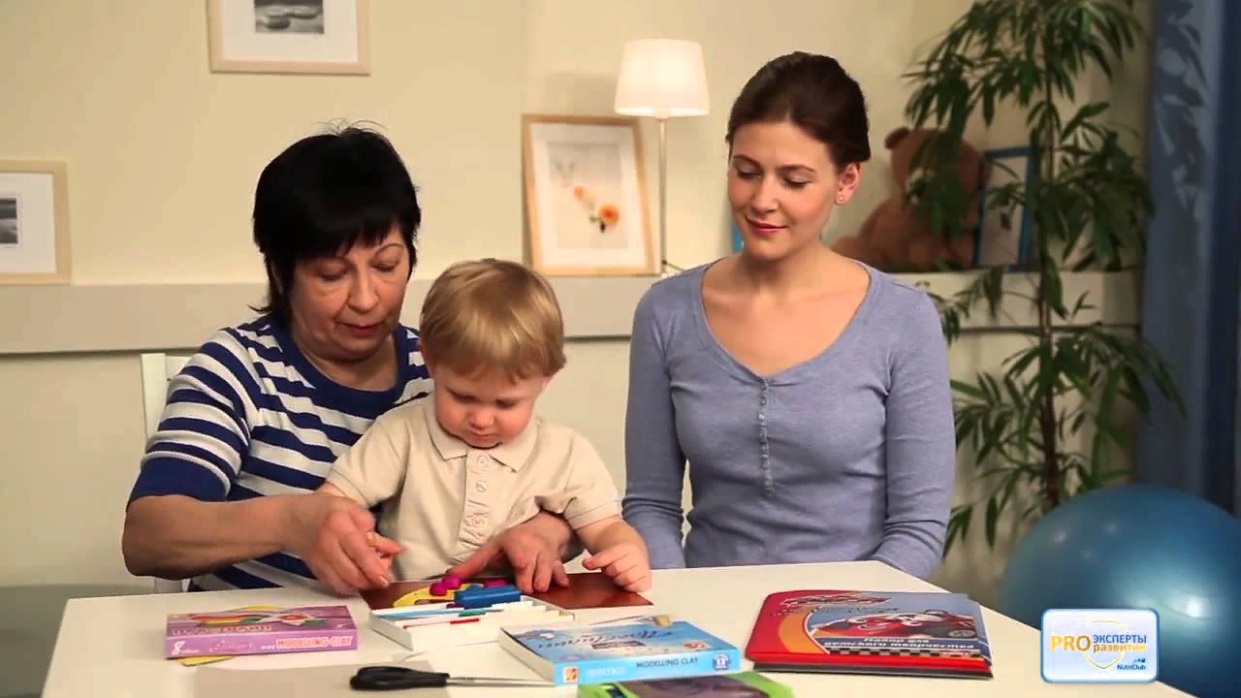 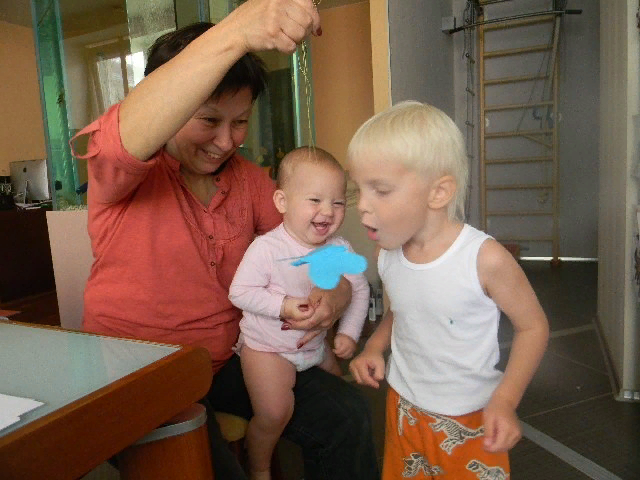 Используемая литература автора О. Н. Тепляковой
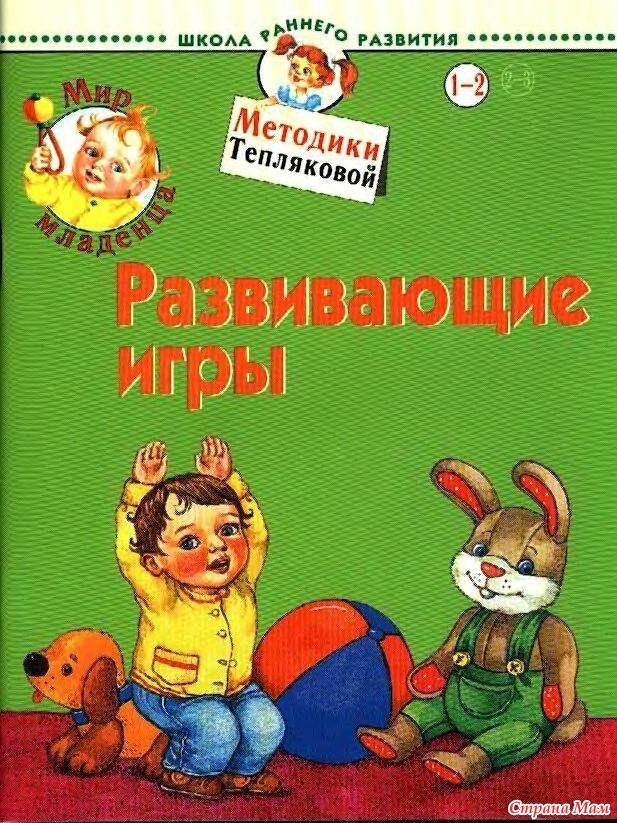 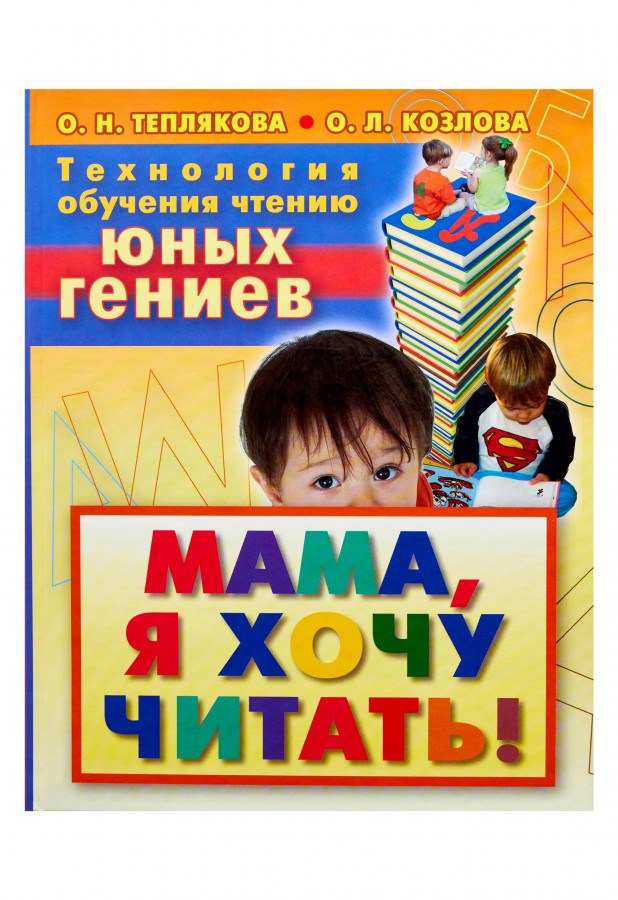 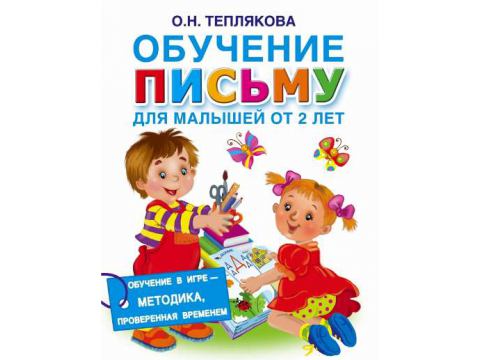 Развивающая предметно пространственная среда группы
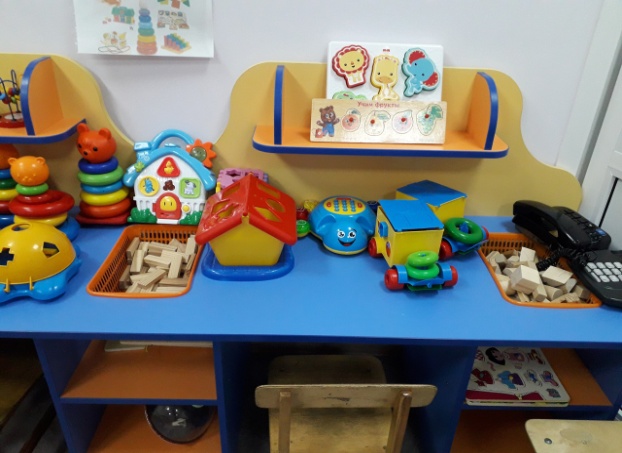 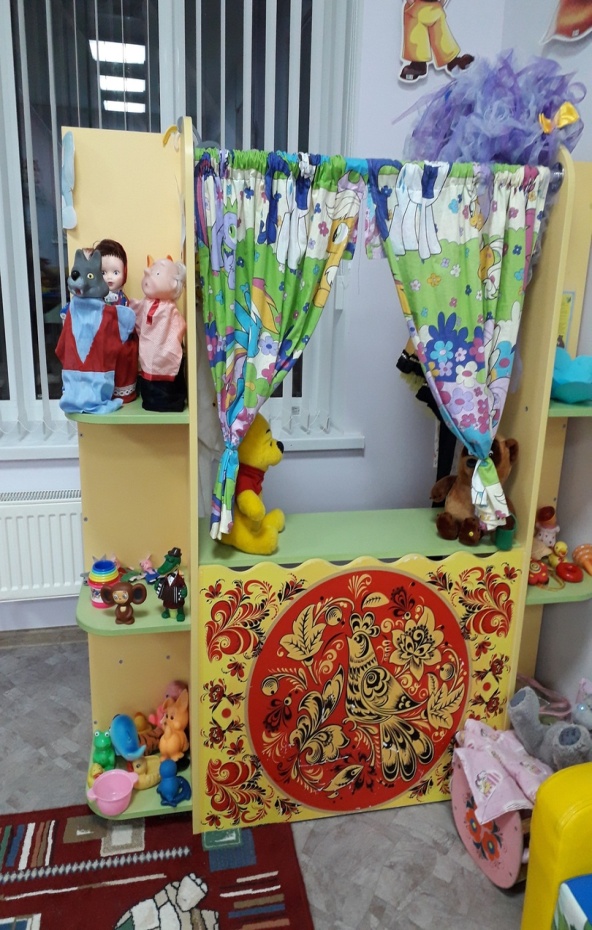 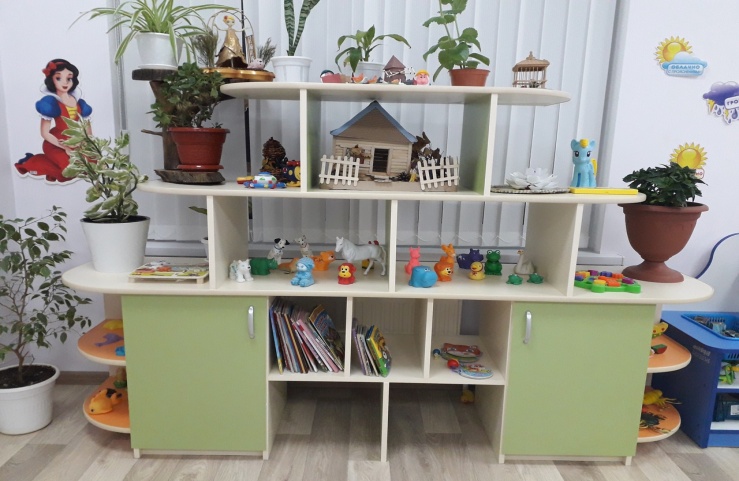 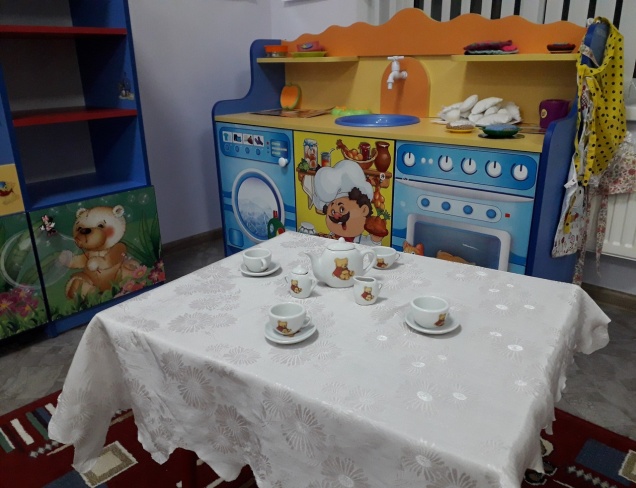 Зона «Речевого развития»
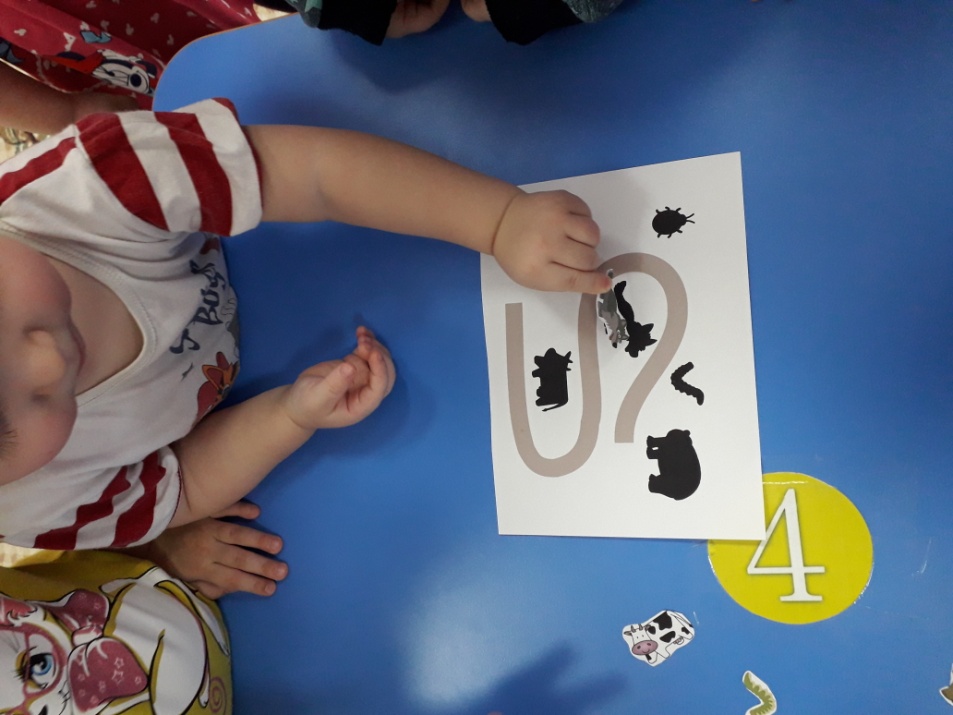 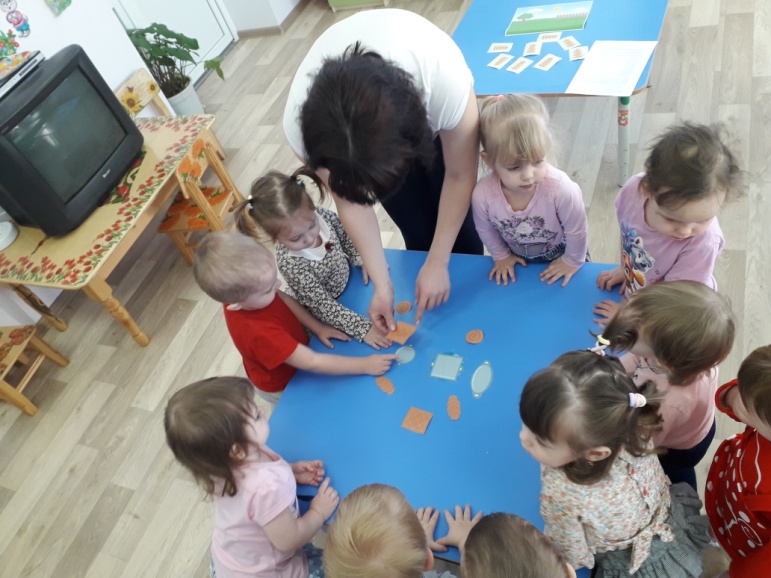 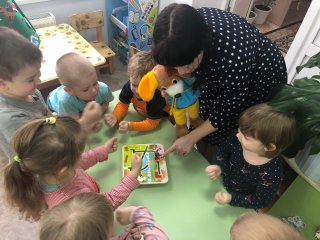 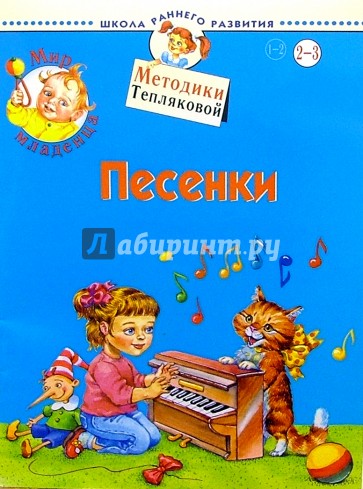 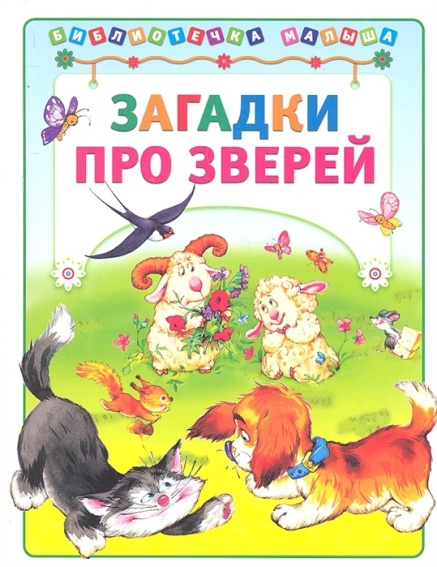 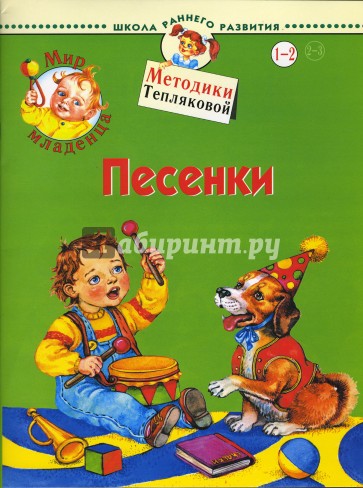 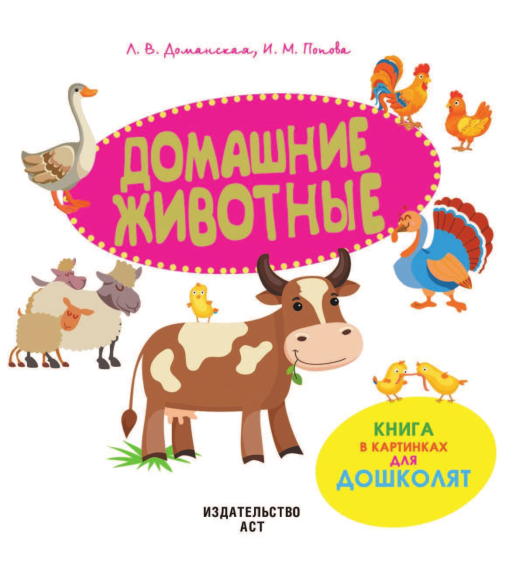 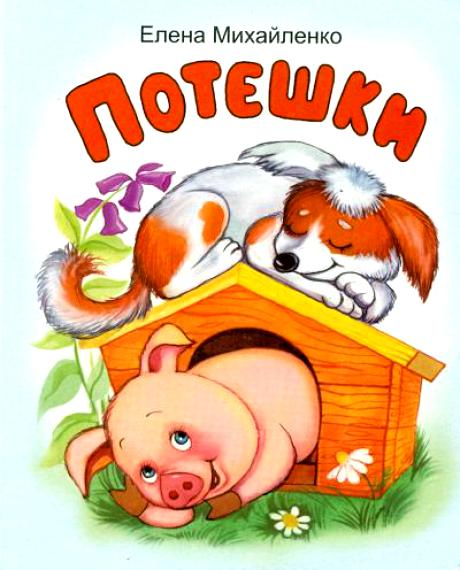 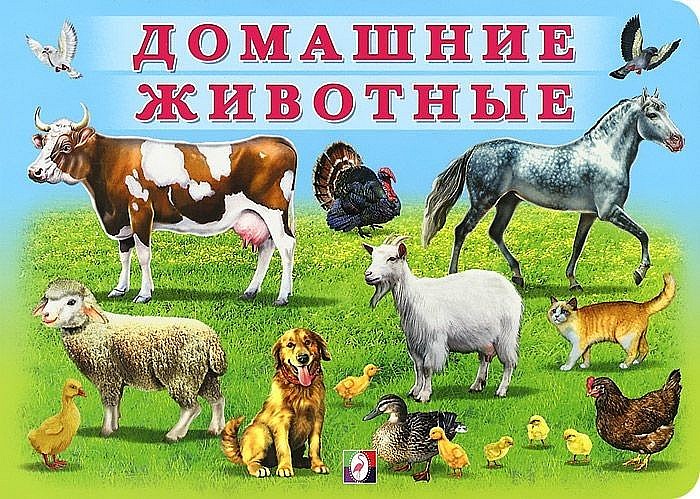 Развивающие игры
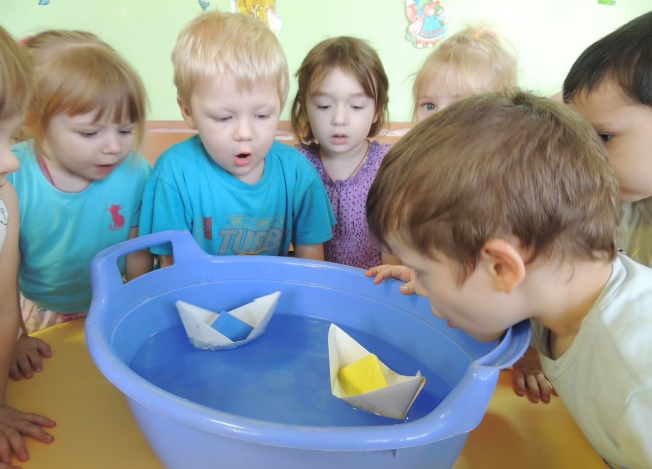 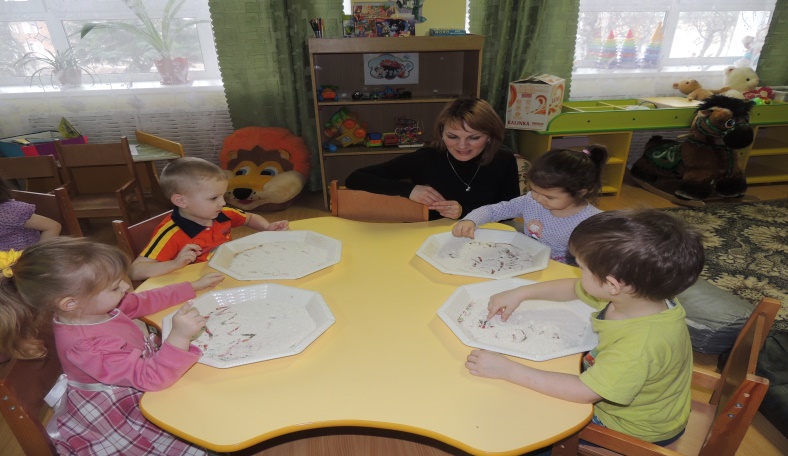 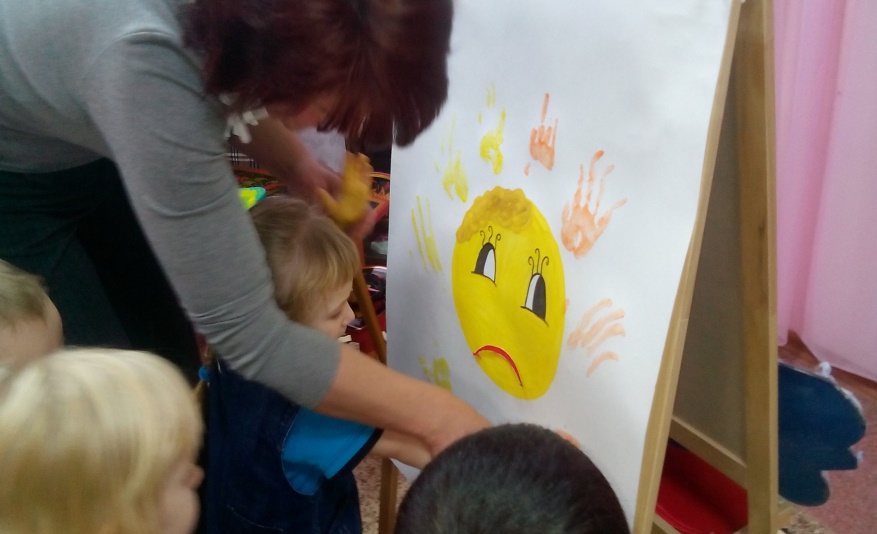 Танцуем и поём
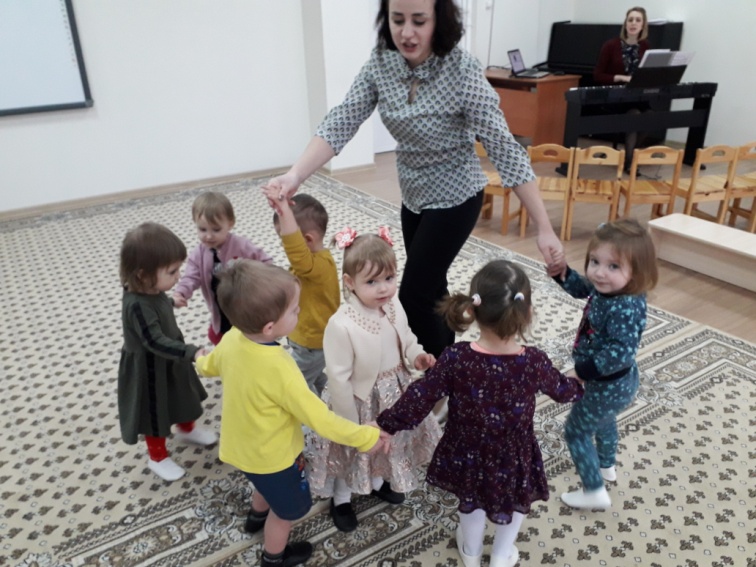 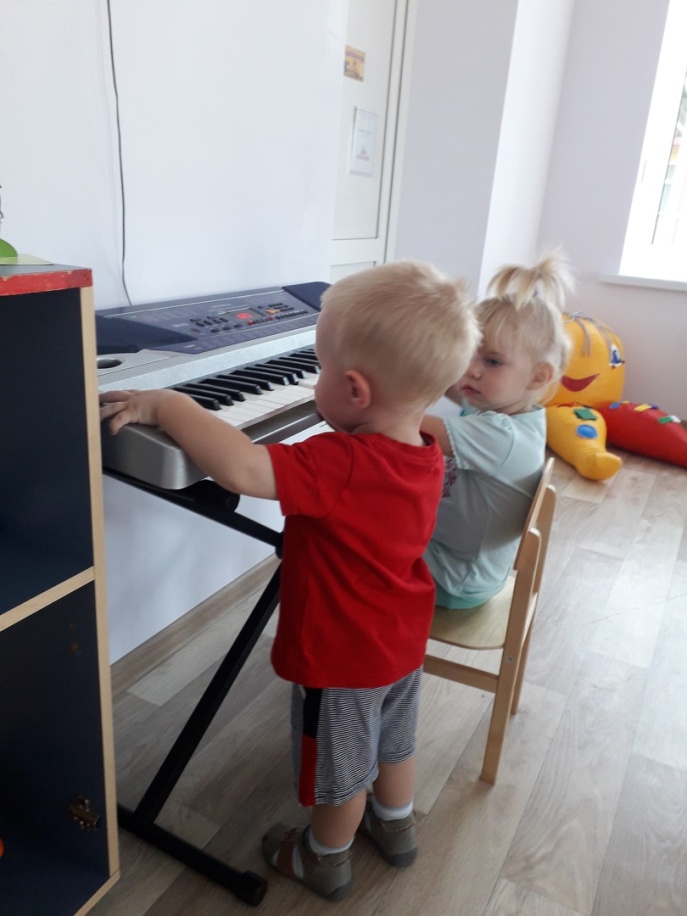 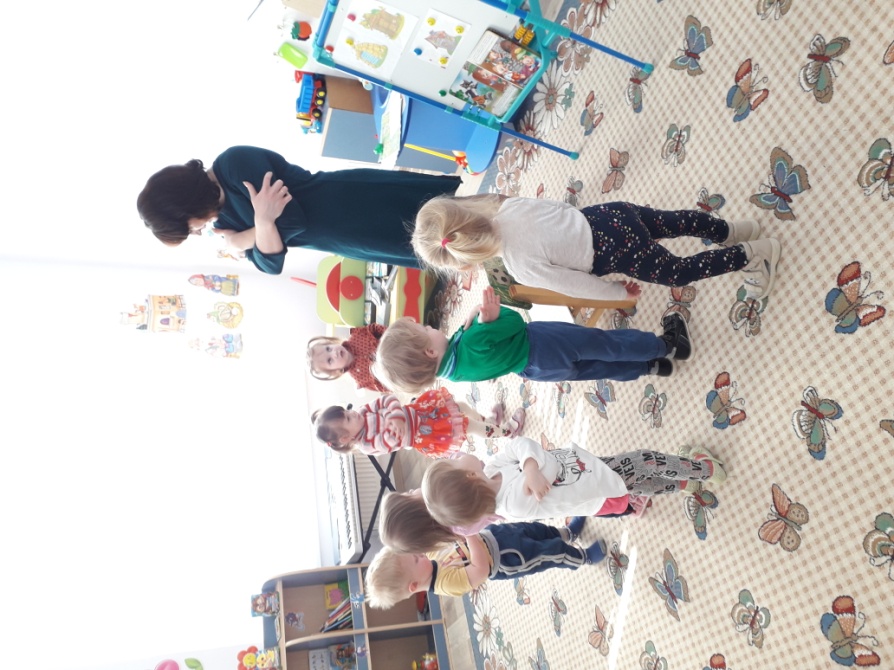 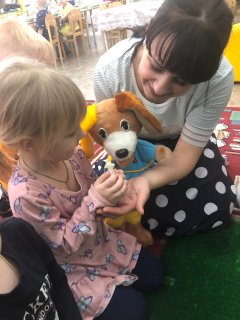 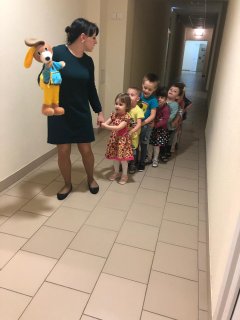 Зона «Изодеятельности»
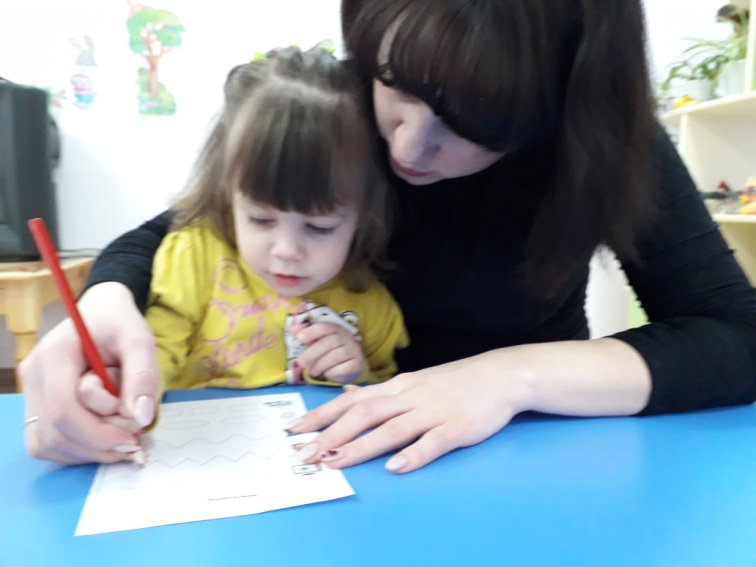 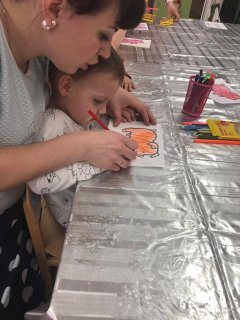 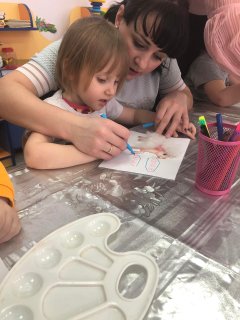 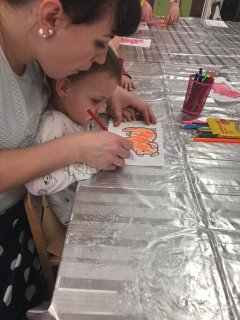 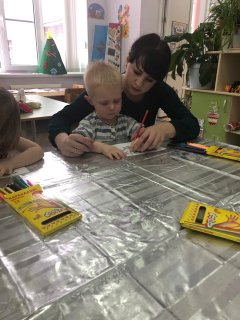 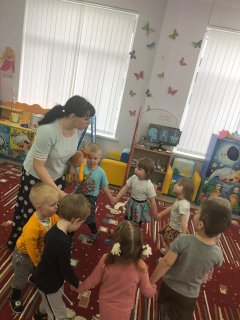 Зона «Сюжетно- ролевой игры»
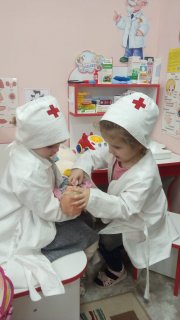 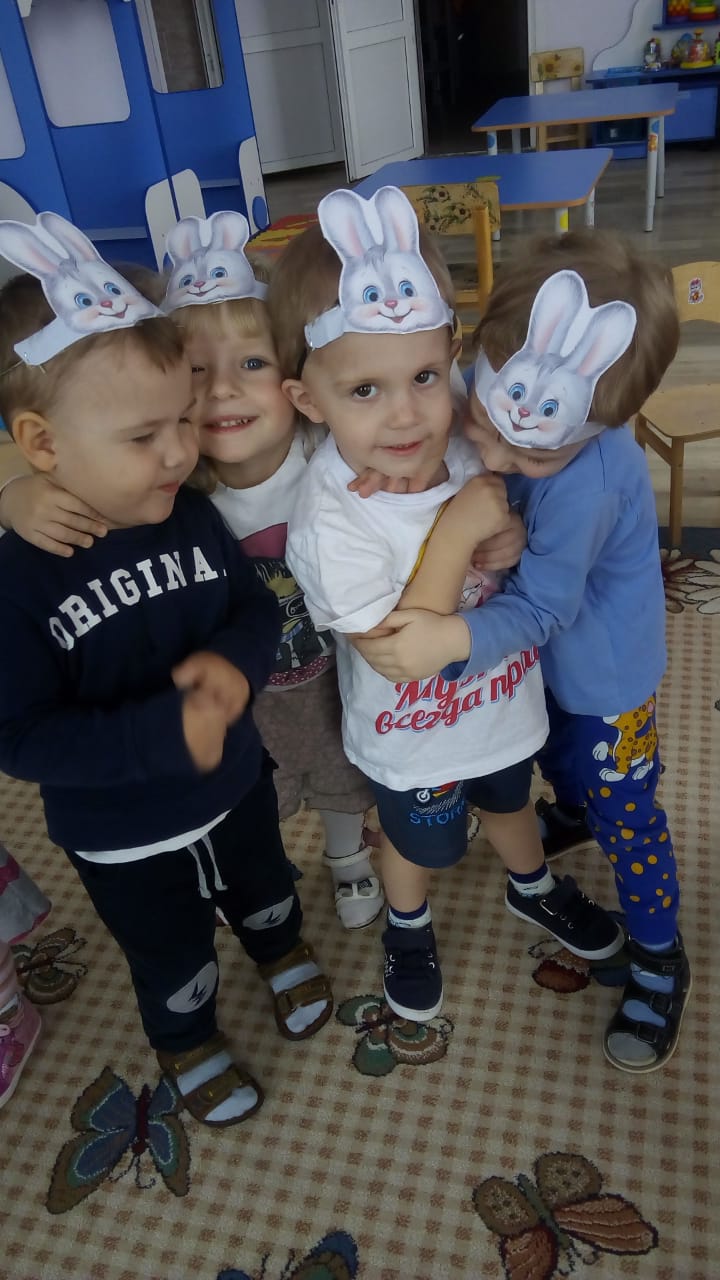 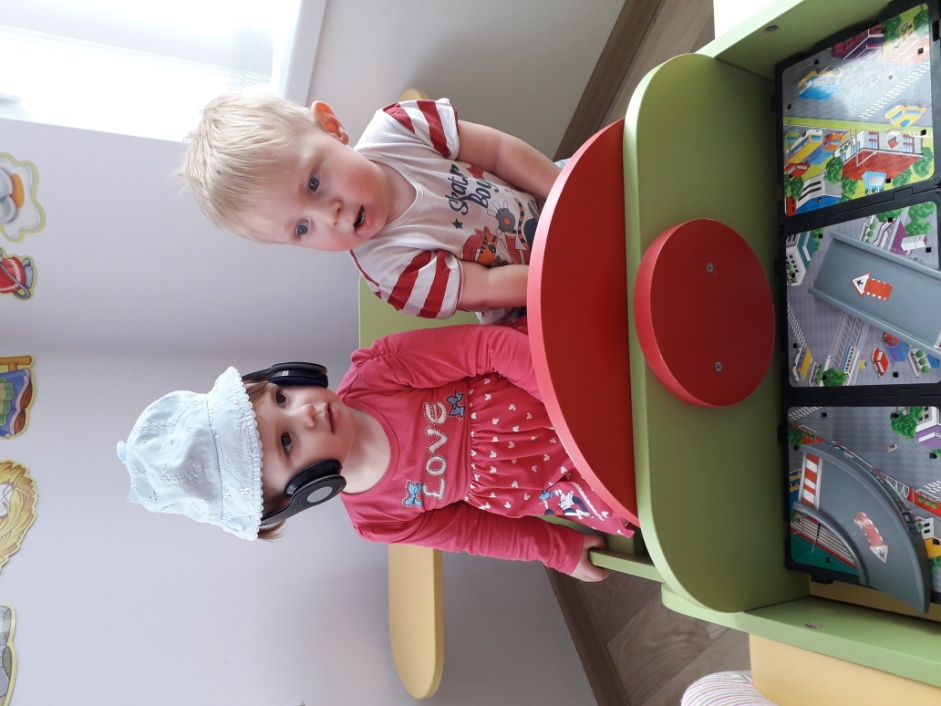 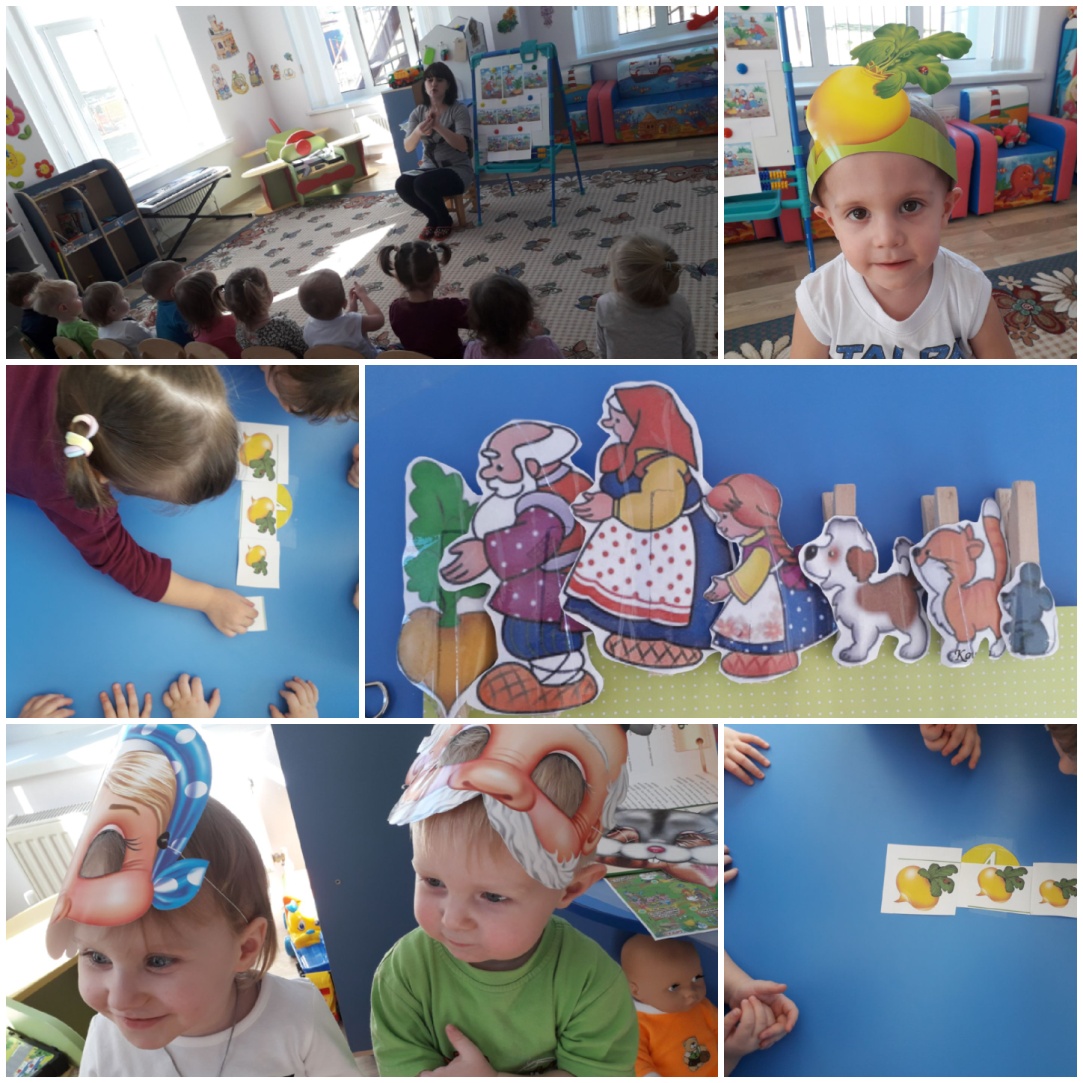 Работа с родителями
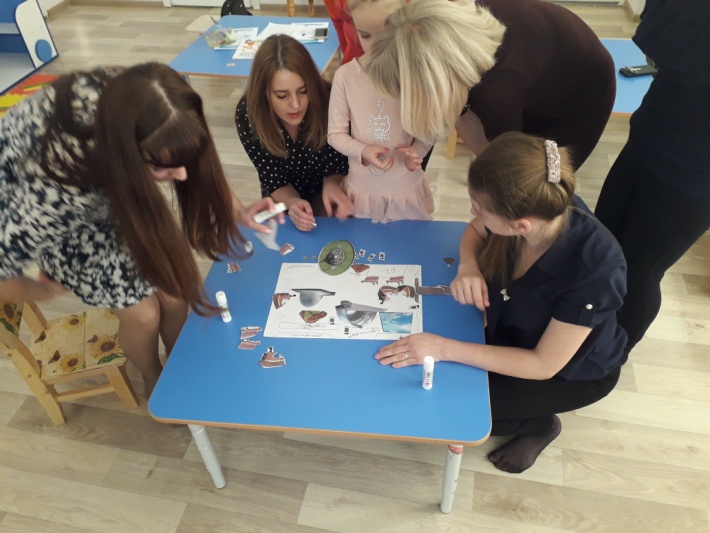 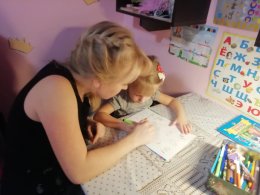 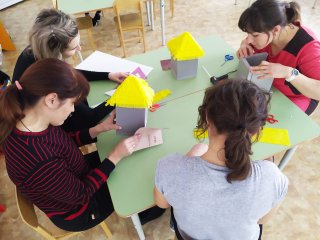 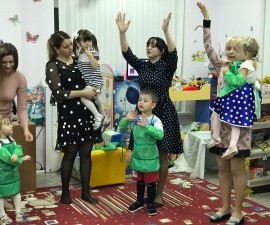 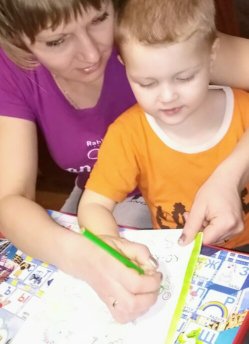 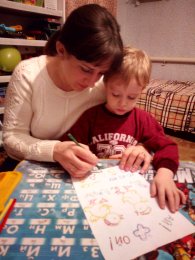 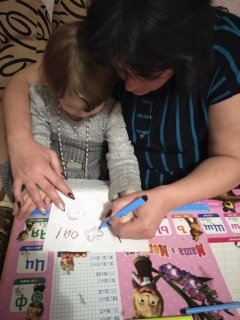 Родители в совместной деятельности с детьми.
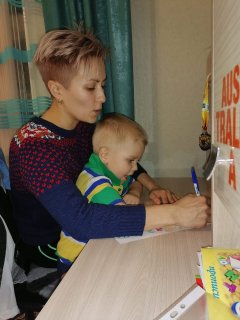 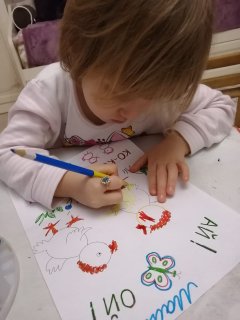 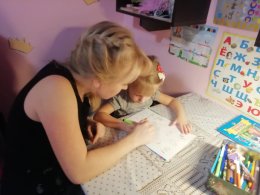 Работа с педагогами ДОУ
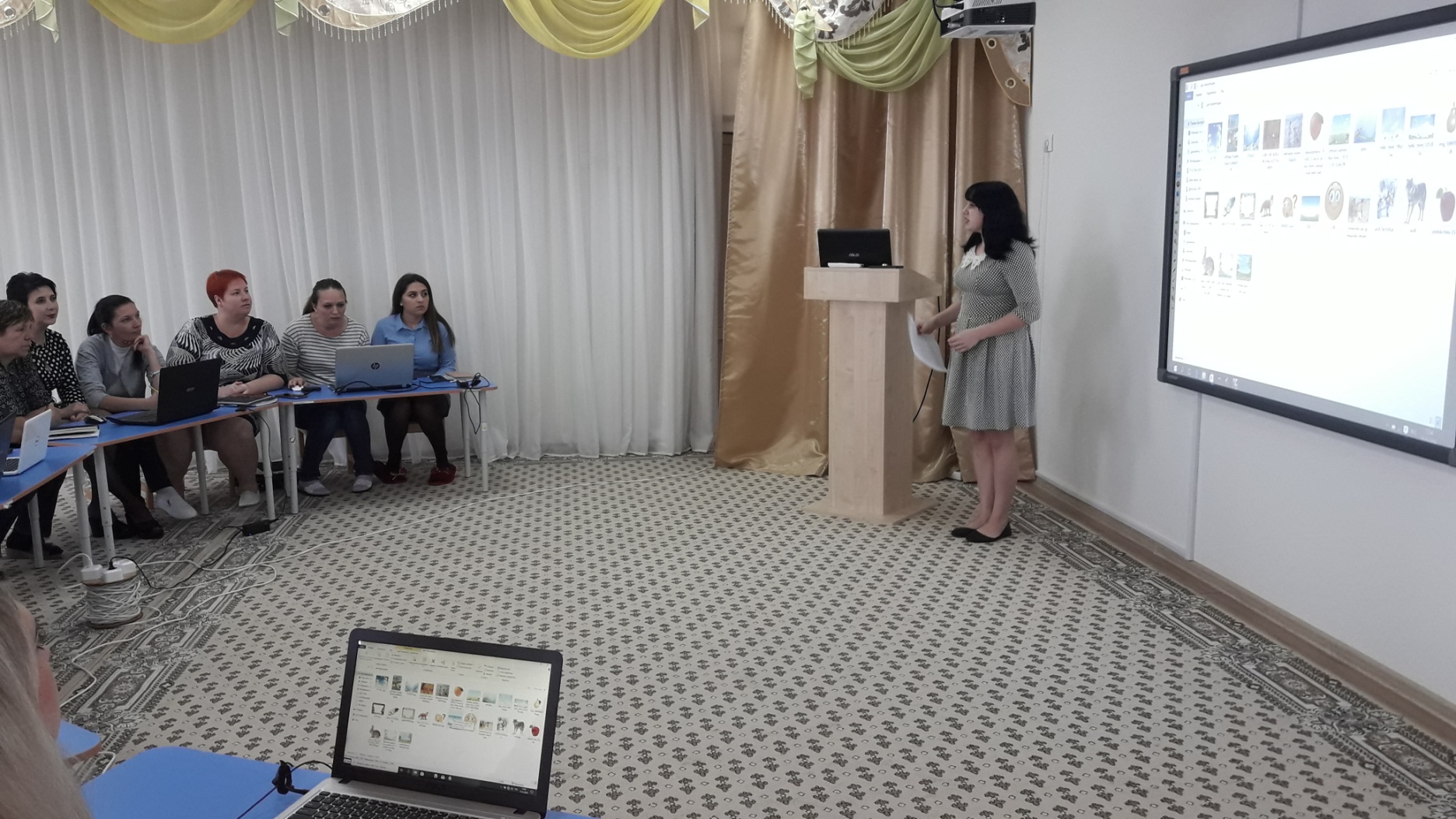